Breaking Down the Balance SheetTown Hall – Sept 5 2019
What does a financial statement tell me?
Most companies has two types of financial statements.

An income statement shows income and expenses and tells us if the organization can pay its bills.  It has a beginning date and an end date.

A balance sheet shows the fundamentals of an organization: how healthy it is, what are its strengths and its vulnerabilities.  It has just the end date.
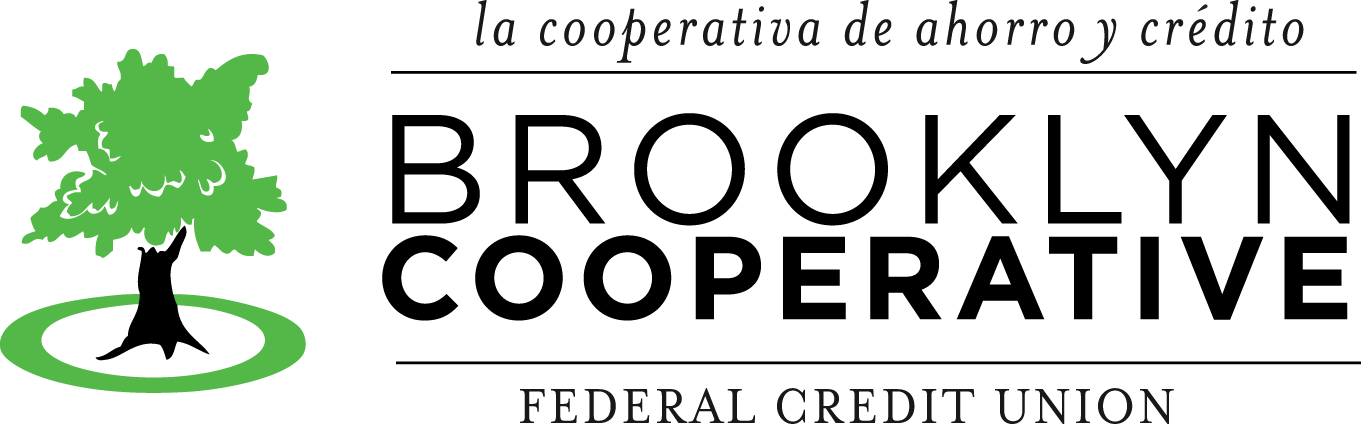 What is on a balance sheet?
Asset - Liabilities = Equity
Assets are everything the organization owns that can earn revenue, including items we can sell for cash.

Liabilities are everything that can reduce assets.

Equity is the difference between the two. It is also called Net Assets.
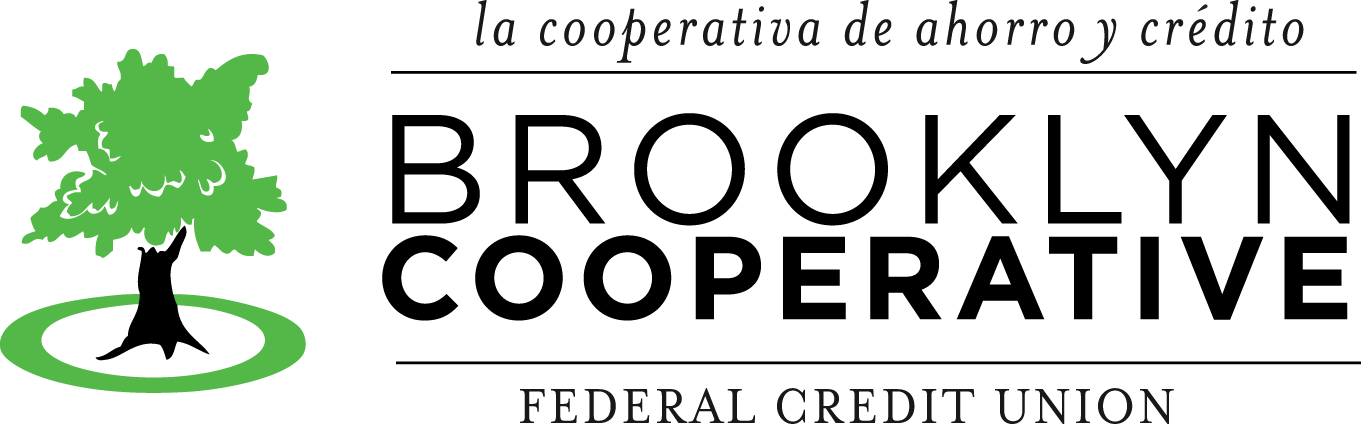 CDFI Performance Goals
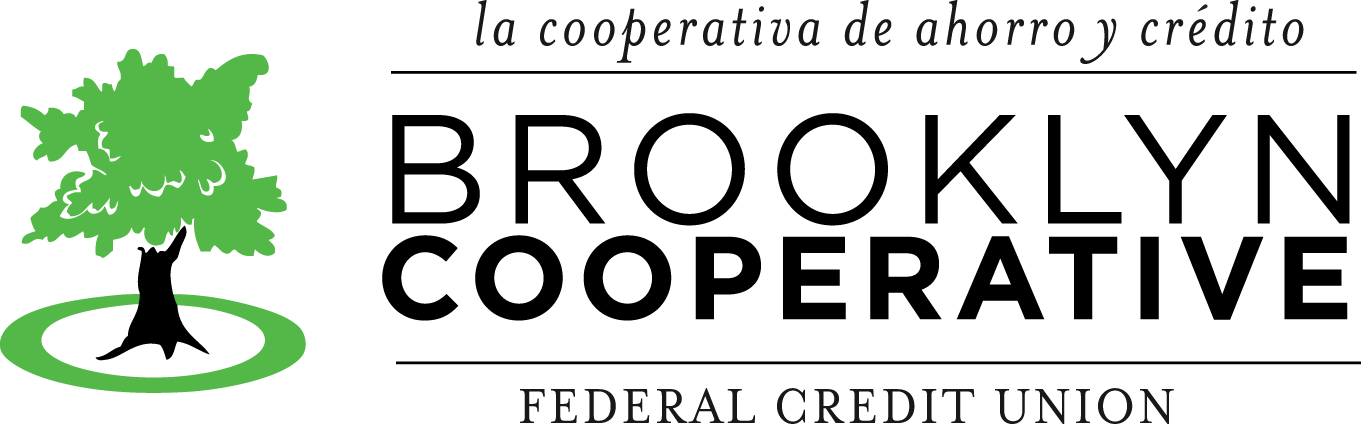 Critical Ratios
Loans/ Deposits Ratio, also known as Deployment
Loan Loss Rate
Return on Assets (ROA)
Operating Income/ Operating Expenses
Net Worth Ratio
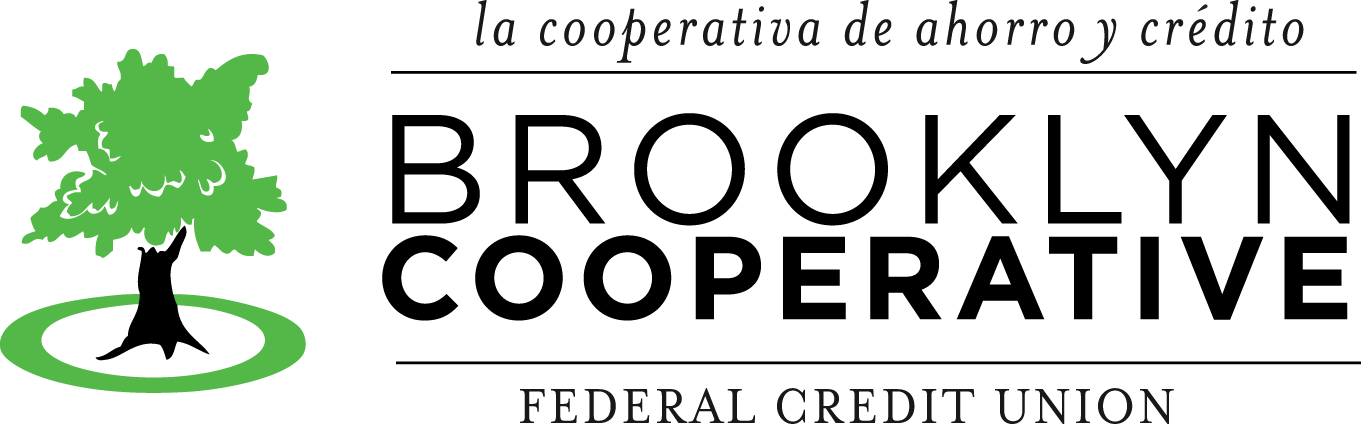 Deployment Ratio
To calculate the deployment ratio, you divide Loans by all Deposits.
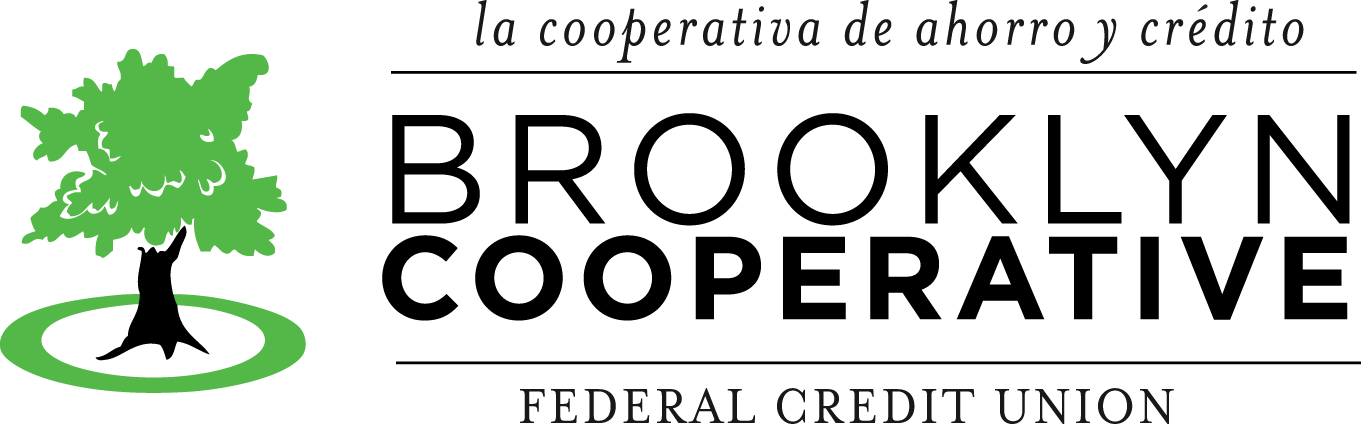 Loans/ Deposits
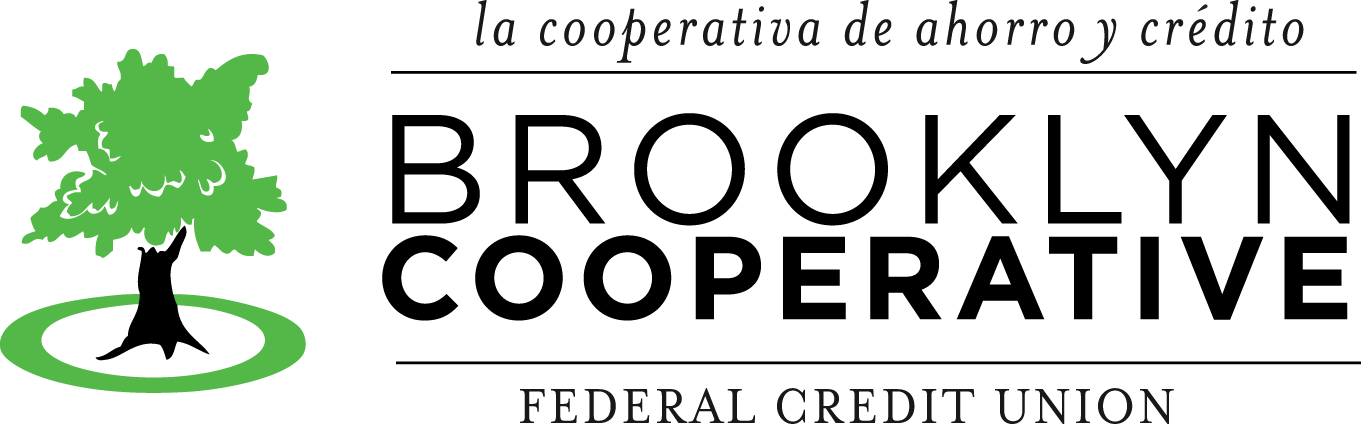 Loan Loss Ratio
To calculate this ratio, add up all lost loans over the past 12 months and then divide that by the current total loans outstanding.
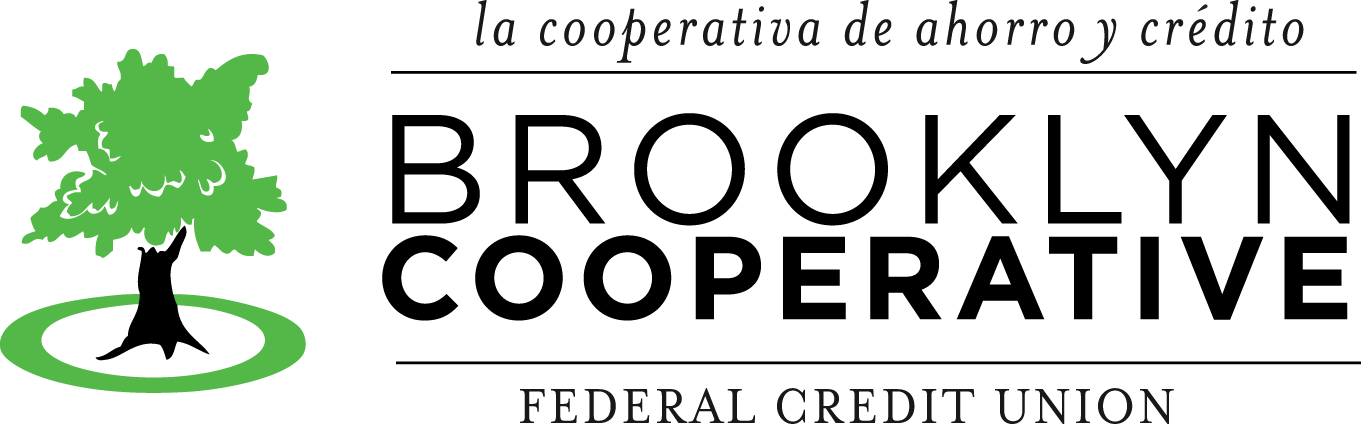 Loan Losses / Loans
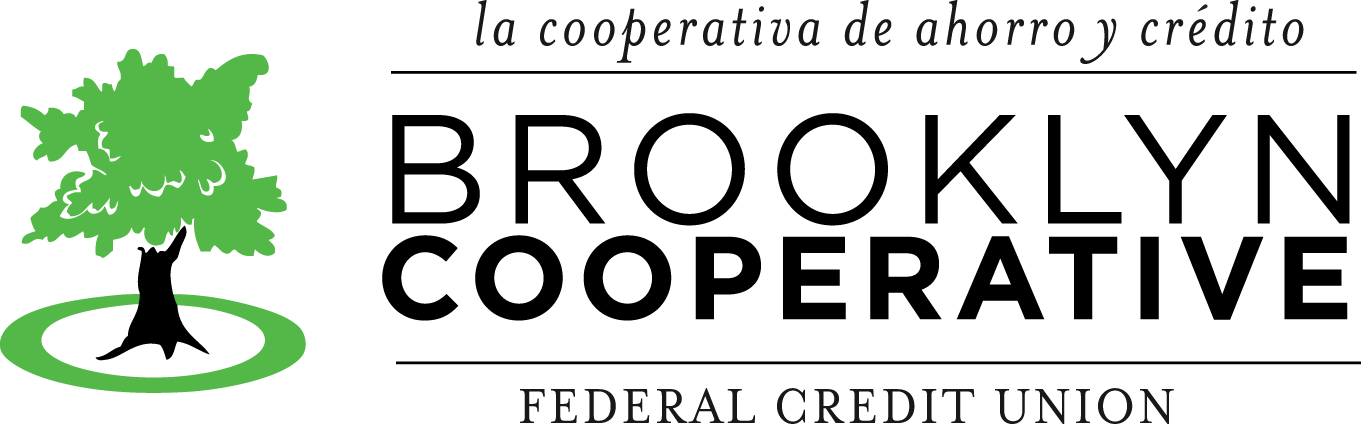 Return on Assets (ROA)
To get ROA, divide the net income by total assets.
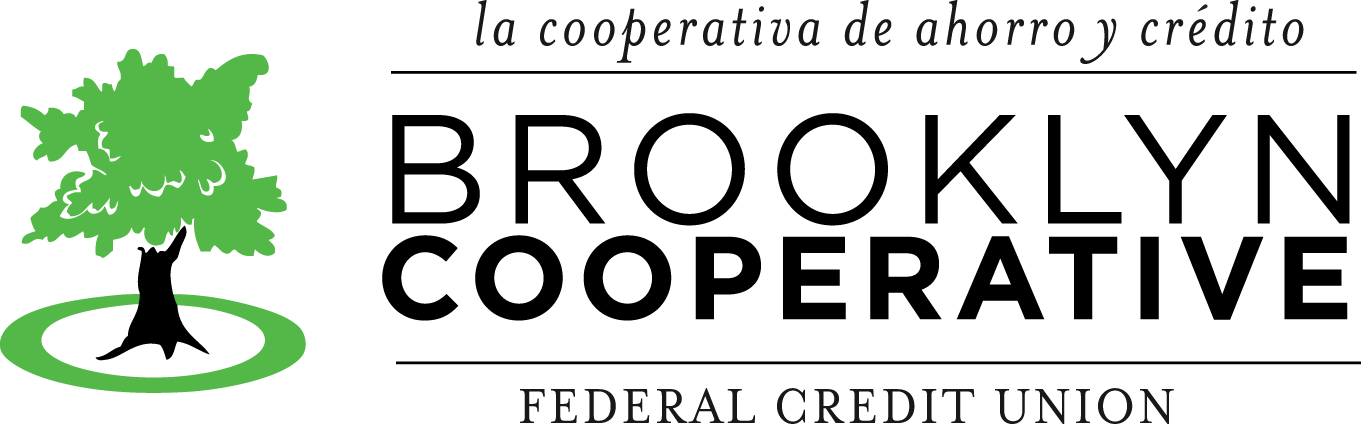 Return on Assets
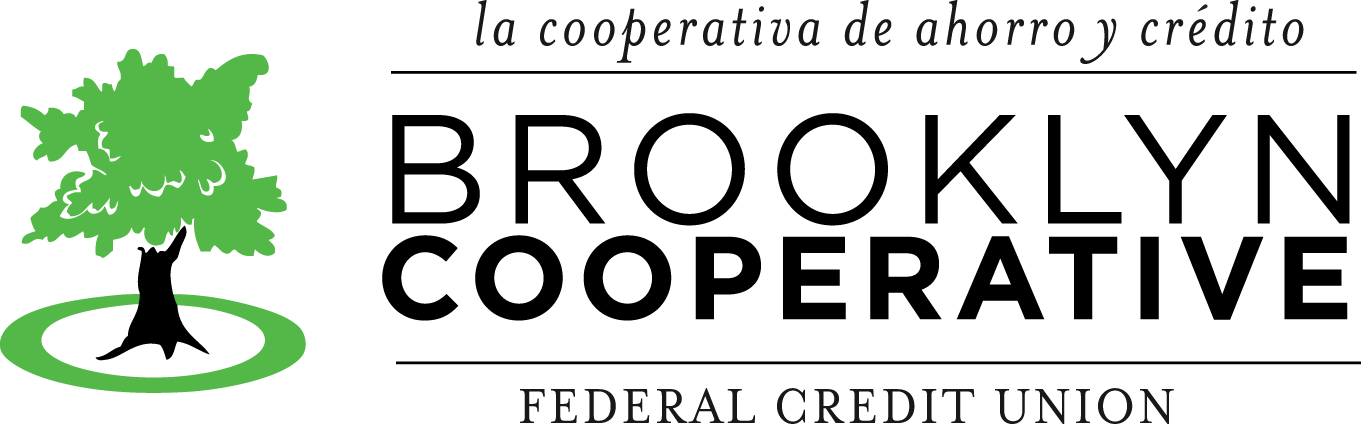 Can Brooklyn Coop pay its Bills?
This ratio – operating  income divided by operating expenses – answers that question.
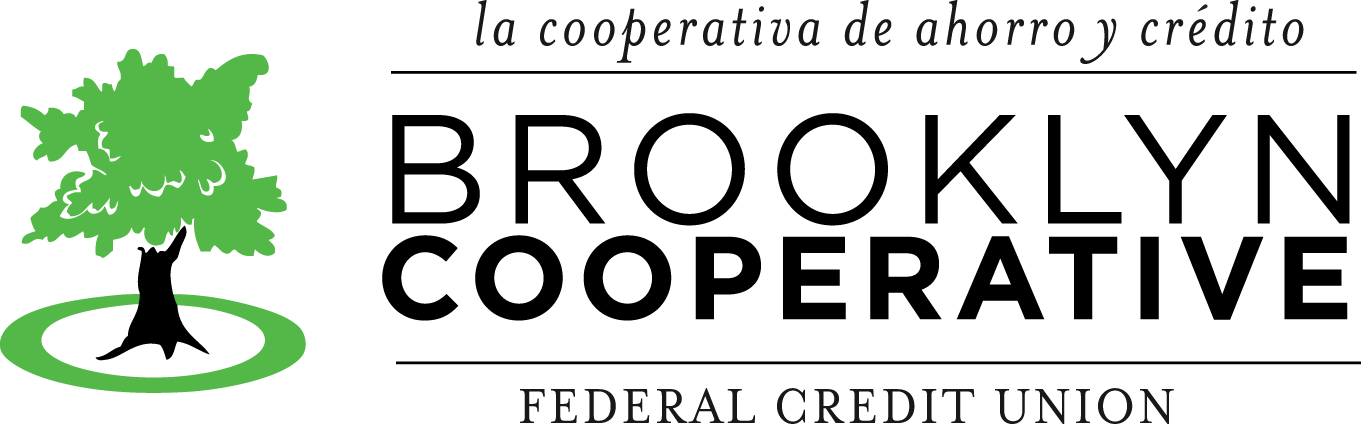 Operating Income as % of Operating Expenses
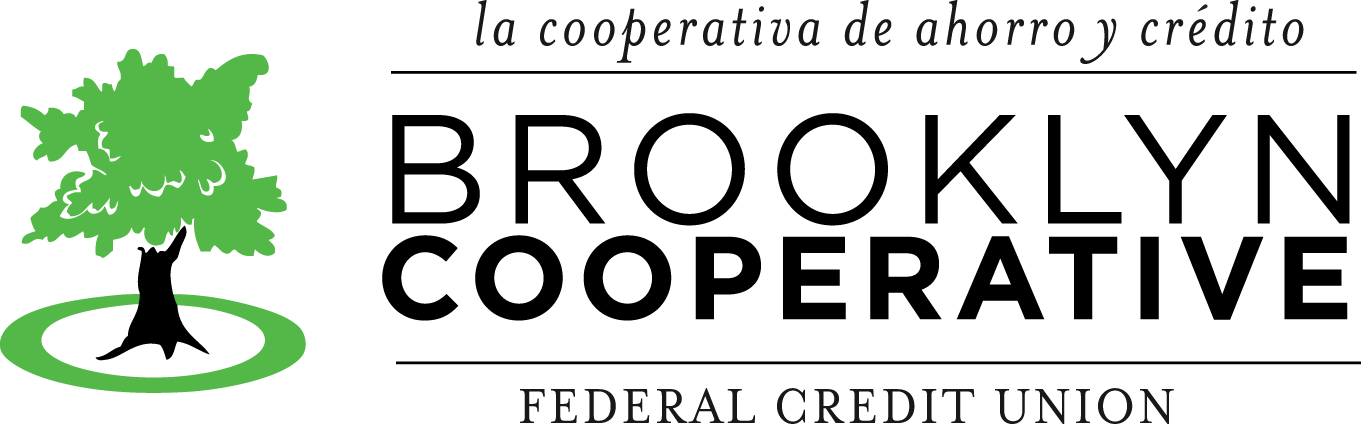 Net Worth Ratio
To calculate the net worth ratio, you add up Reserves + Undivided Earnings + Secondary Capital (this is the total net worth) and divide it by Assets.
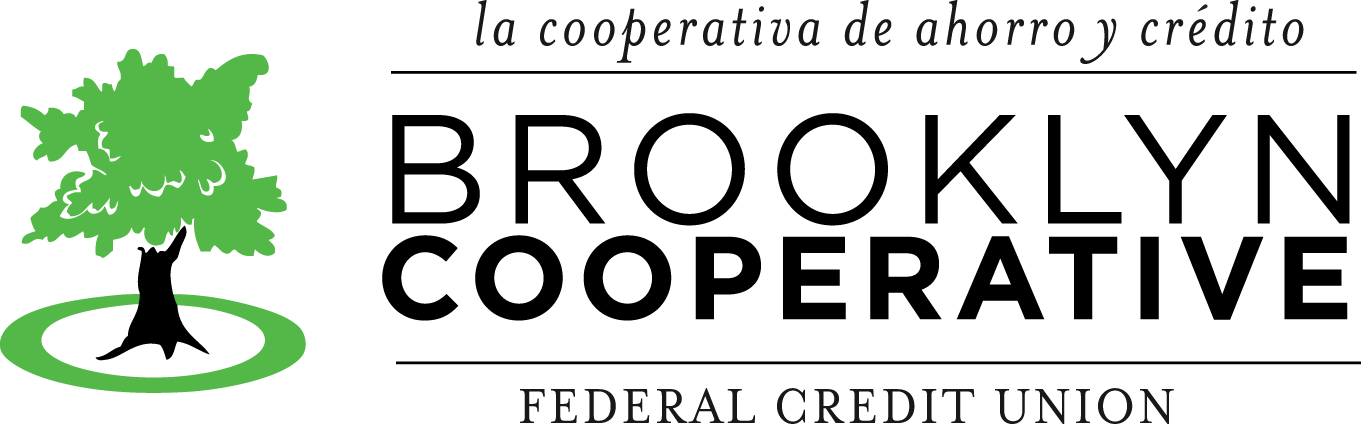 Net Worth/ Assets
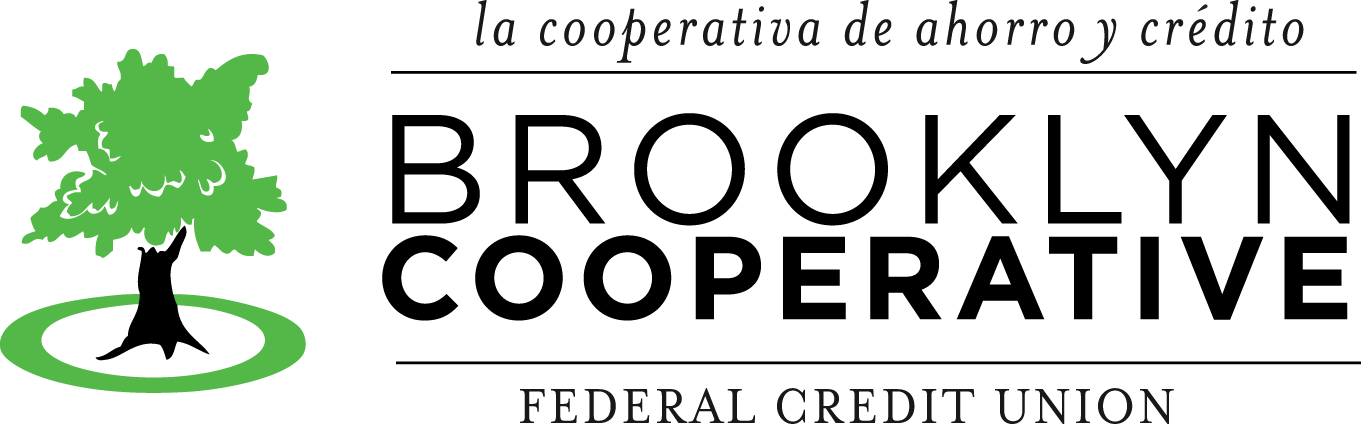 BCoop Membership and Assets
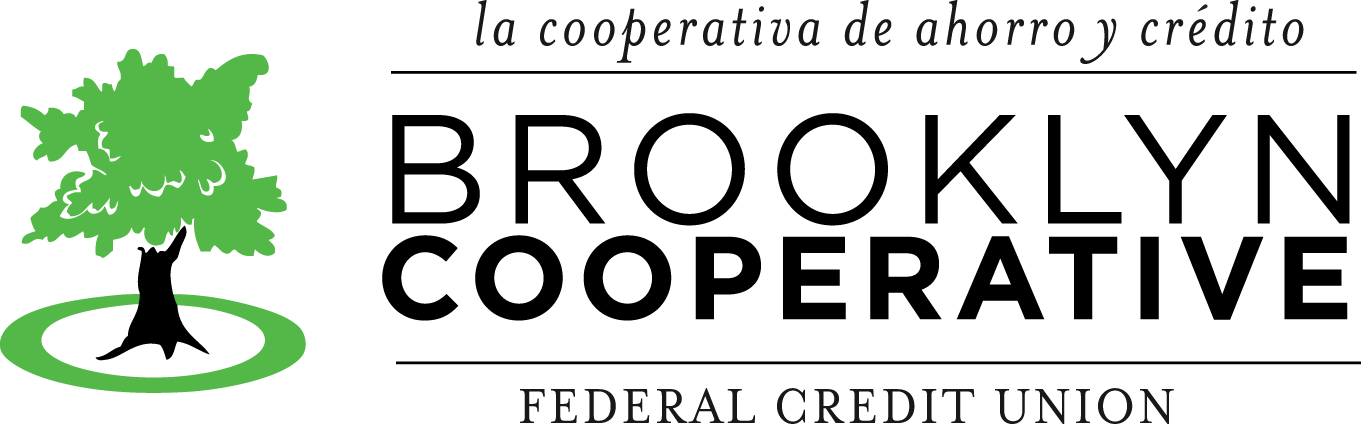 Group Exercise
Evaluate the balance sheet of this small credit union and tell us what its critical ratios are,

and whether you think it has any particular strengths or vulnerabilities.
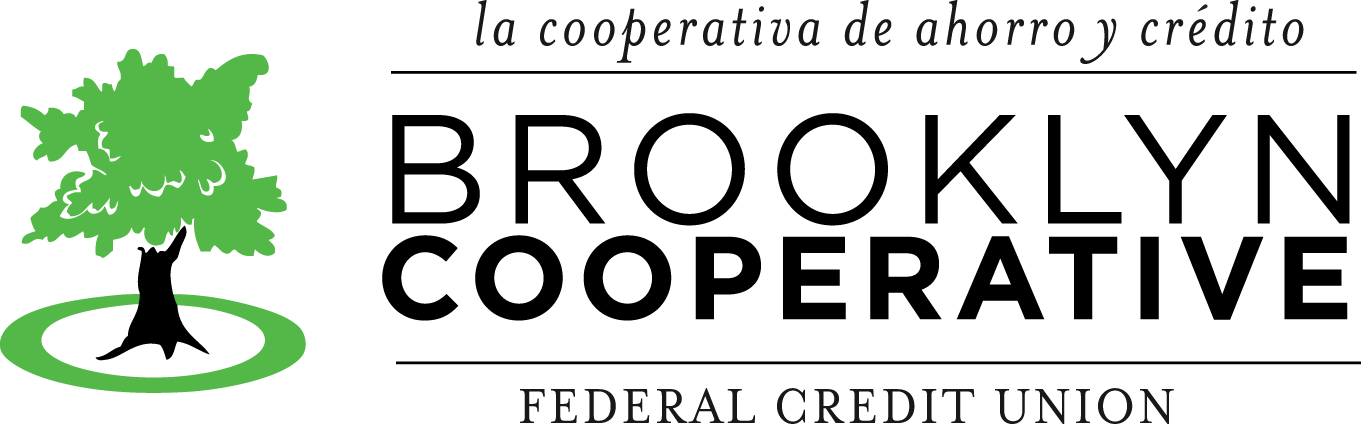 Sample Credit Union
Sample Credit Union Critical Ratios
Loans / Deposits 				0.5%
Loan Losses / Loans 			0.0%
Return on Assets 				- 0.27%	
Net Worth / Assets 			11.6%
Op income / Op expenses 		70.5%%
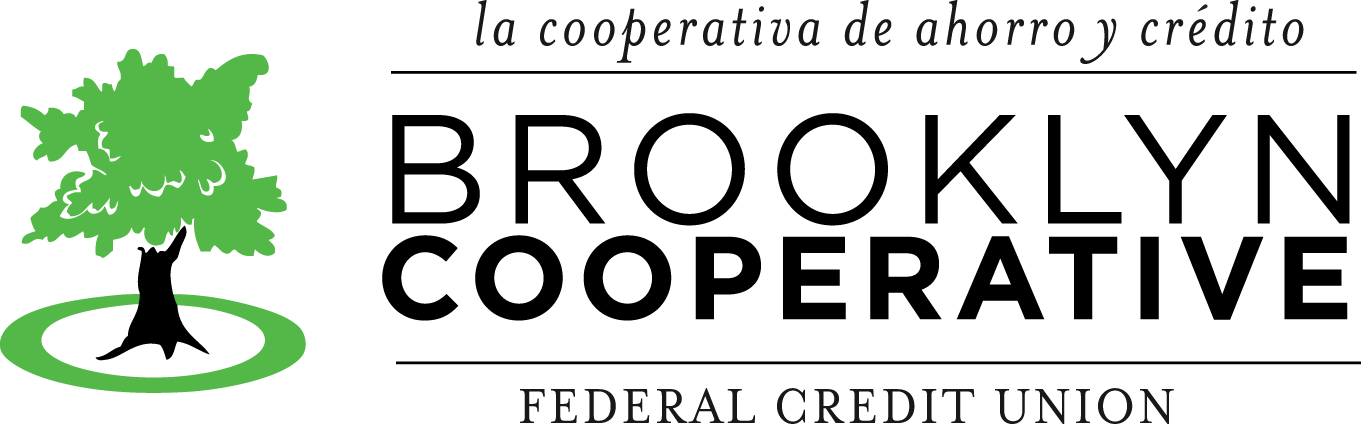